Matchschema Mariebo F10 säsongen 2020
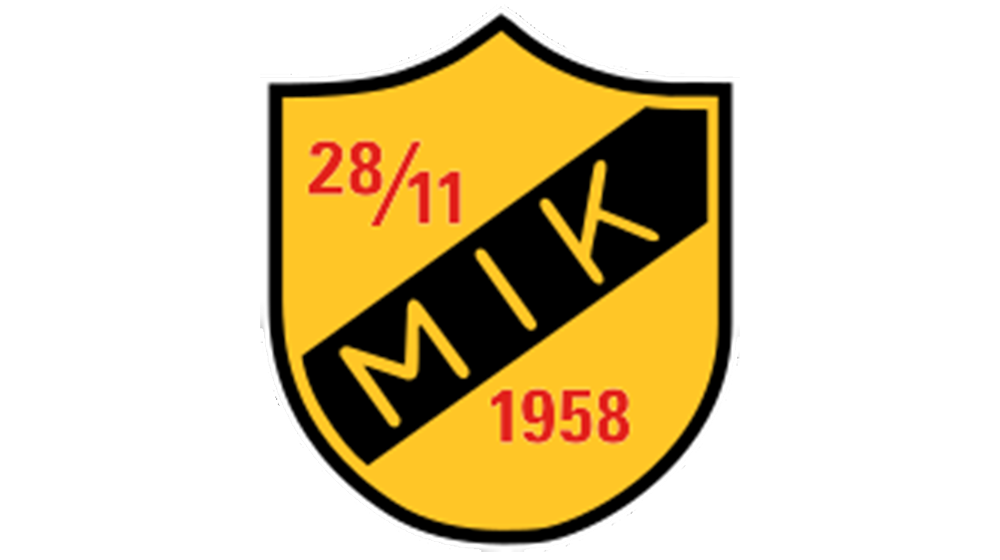 Grupp:1 Tuva, Agnes, Lykke, Olivia J, Tyra, Felicia, Linda(ledare), William (ledare)
Grupp 2: Rebecca, Selma P, Olivia HH, Isabelle, Vanessa, Leila, Johan (ledare)
Grupp 3: Ida, Astrid, Annie, Iris, Vera, Leona, Saga A, Anders (ledare), Evelina (ledare)
Grupp 4: Emma, Greta, Beata, Selma J, Malak, Jasmine, Joakim (ledare), Robert (ledare)
Eventuellt byte av ansvarsuppgift sköter ni själva, namn och nummer finns i kontaktuppgifter på Laget.se 
Bortamatcher reser vi om möjligt i samlad trupp så vi kan åka tillsammans, utgångspunkt Mariebovallen, tider Laget.se 
Vad som skall packas i väskan, se Laget.se